穿越塭港大搜查
塭港今昔比一比
過去.......
曾經.......
塭港港口今昔比一比
過去.......
現在.........
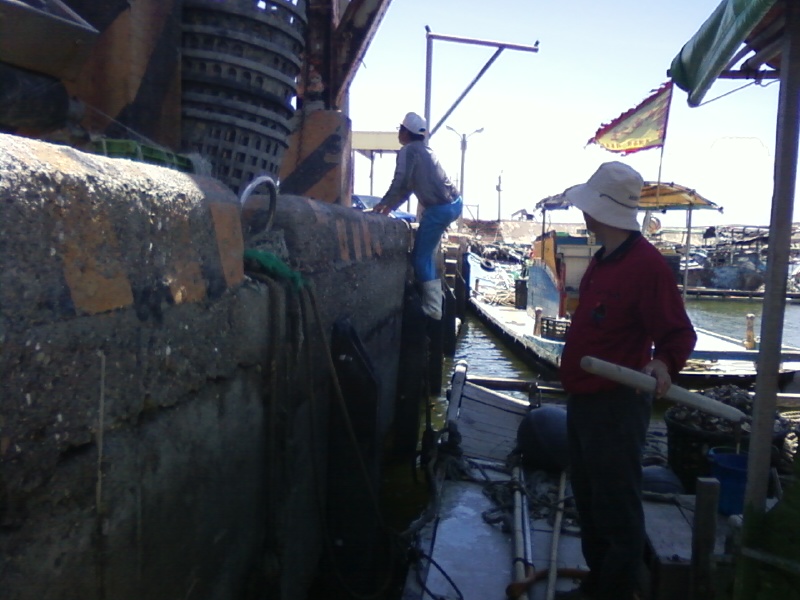 塭港今昔比一比
過去......
現在......
塭港今昔比一比
過去........
現在.....
塭港今昔比一比
過去........
現在......
塭港今昔比一比
過去........
曾經.........
塭港今昔比一比
過去........
現在.........
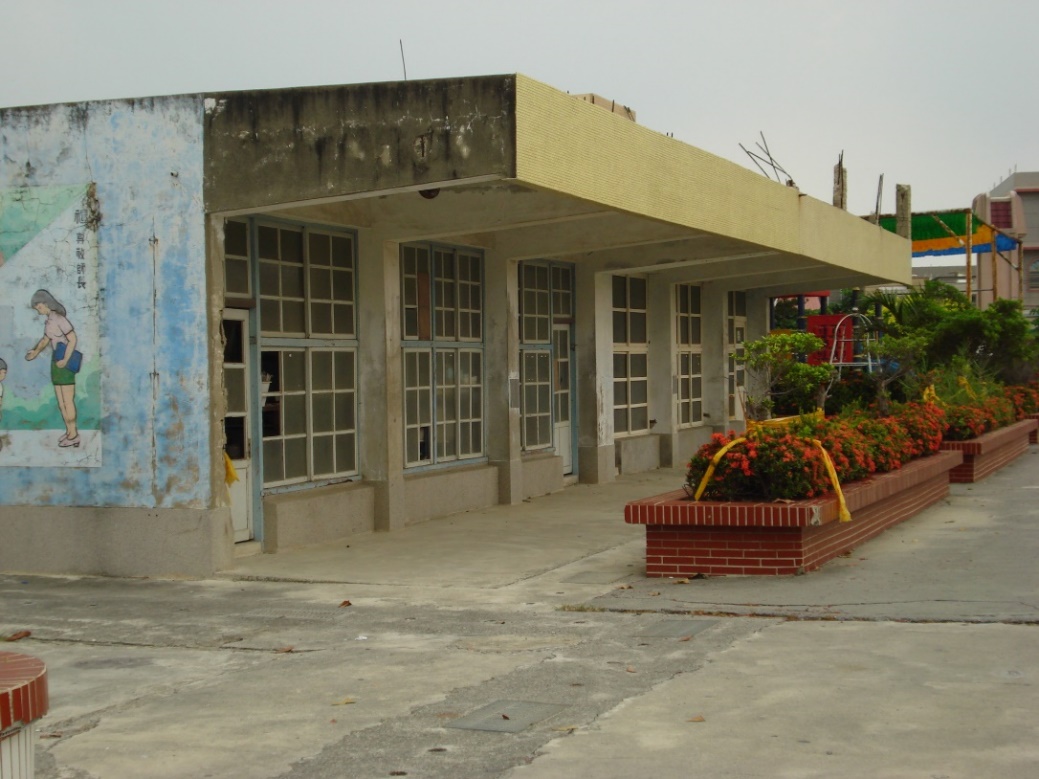 塭港今昔比一比
現在………..
以前............
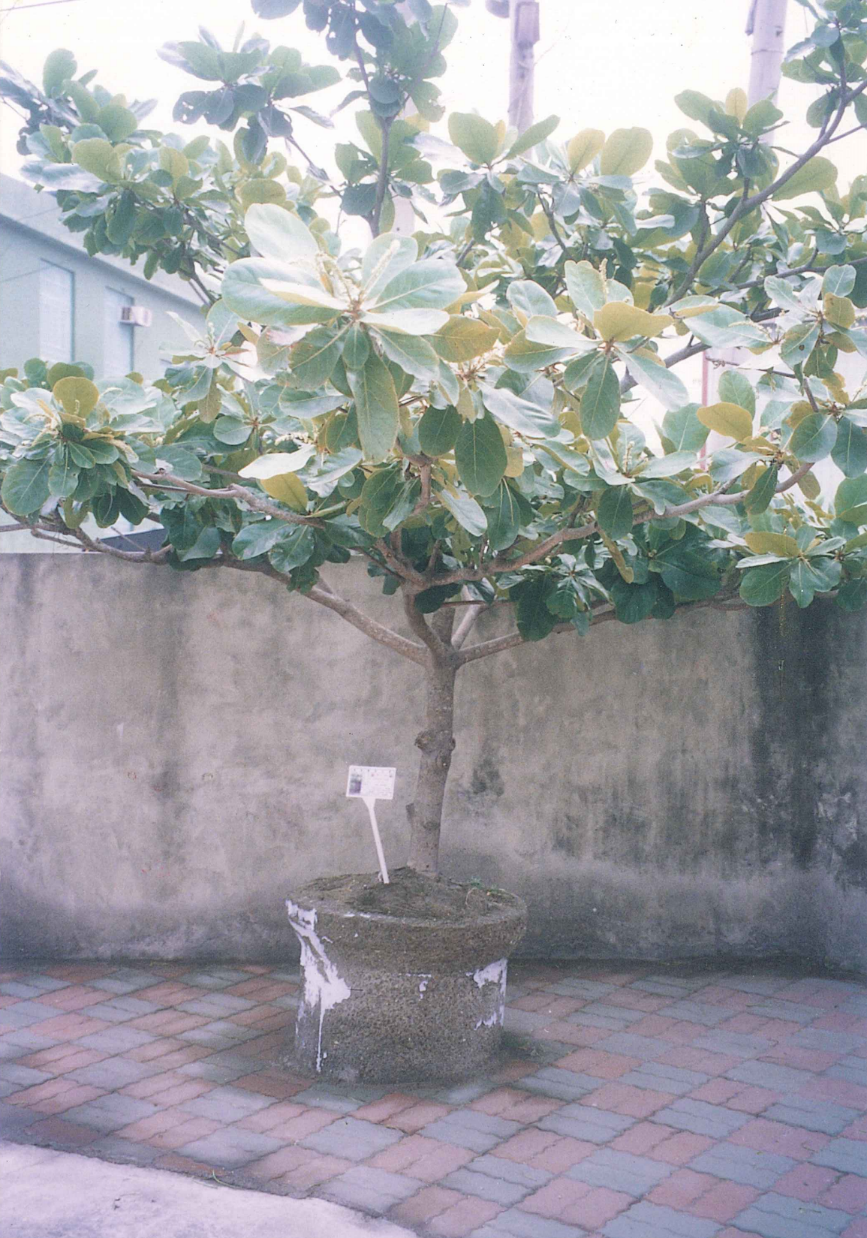 塭港今昔比一比
過去........
現在.........
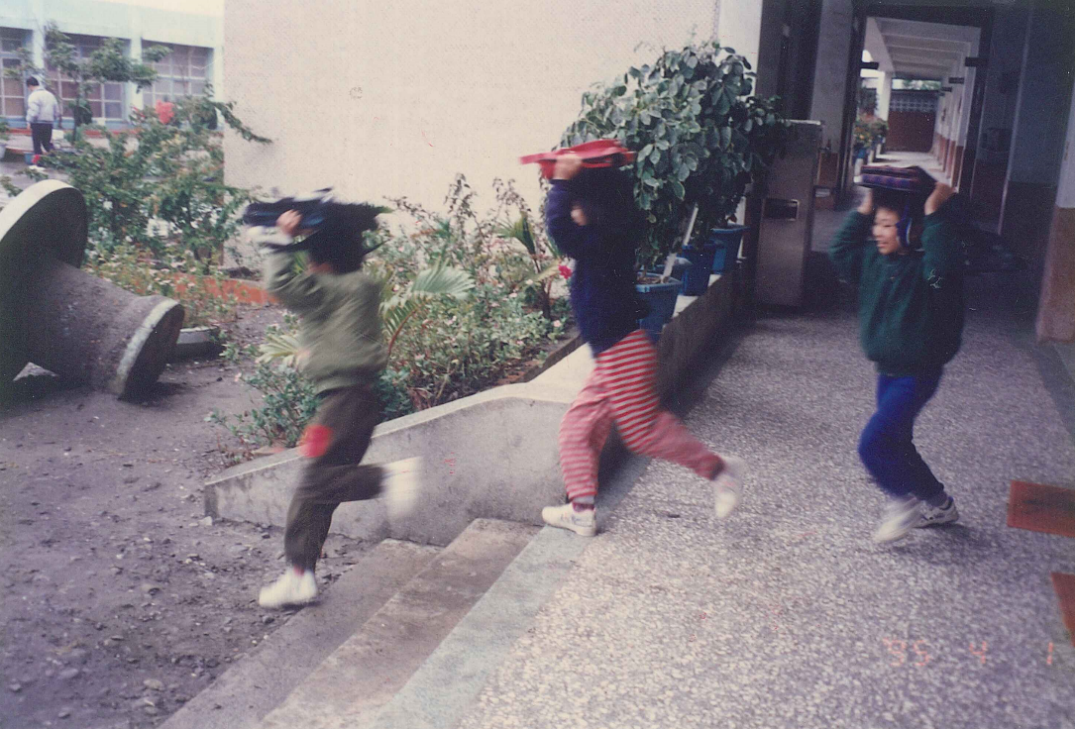 塭港國小過去.....
塭港今昔比一比
過去.....
過去…….
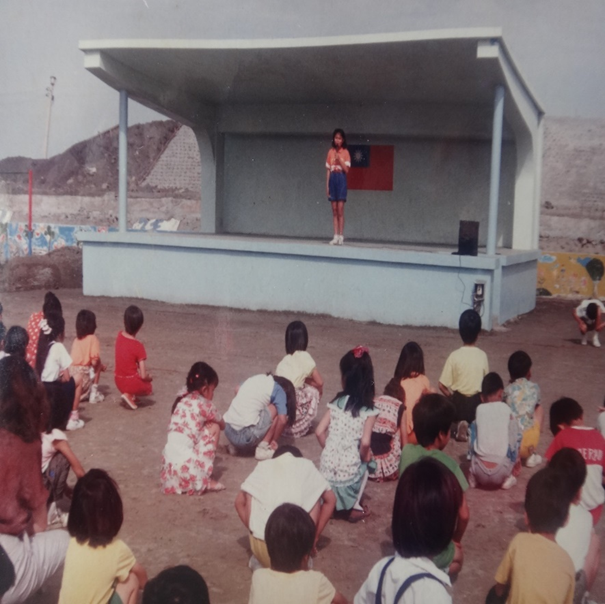 塭港今昔比一比
現在.......
現在.......